最近、もの忘れが気になるあなたに
認知症は、早期に発見・対応することで、症状を遅らせたり進行を防いだりすることができます
早期の段階で調べたい
病院の認知症外来は抵抗がある…
家族が認知症で自分も心配
検査後のフォローまでしてくれると安心
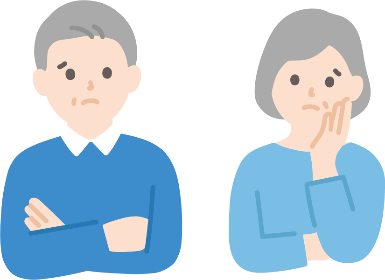 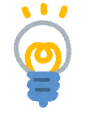 専門医監修
当院オリジナルの検査項目です。認知症が疑われた場合、適切な医療機関をご紹介いたします。東北大学病院や同グループの仙台すこやかクリニックもの忘れ外来等へのご紹介実績があります。
認知症コース
※1 頭部MRI・MRAとVSRADを除いた認知症ドック22,000円（税込）もご案内できます。　　　　　　　　　　　　　　　　　 全て税込表示
* 結果報告書は、約3～4週間後にお送りいたします。
* 医師による結果説明は、後日、異常がみられた方とご希望の方を　対象に、専門医が対応いたします。 (予約制：木曜日の午前限定)
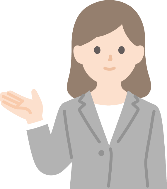 コース選びに迷った時はお気軽にご相談ください。
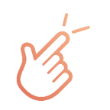 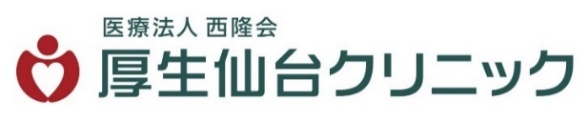 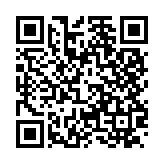 TEL022-727-8020
電話受付   平日（月～金曜日） 9時～17時
〒981-0933 仙台市青葉区柏木1丁目5-45